Село Частоозерье
Частоозерский  район Курганской  области
Перечень  проектов, предлагаемых  к обсуждению:
1.  Благоустройство общественной территории  с.Частоозерье, ул.Октябрьская,    
     139 (центральный парк с памятником солдату ВОВ и участникам  Гражданской войны);

2.  Благоустройство общественной территории  с.Частоозерье, детский парк  
     «Велесёнок», ул.К.Маркса, 68б;

3. Благоустройство общественной территори с.Частоозерье, пляж на озере Подувальное;

4.    Благоустройство общественной территории  с.Частоозерье, ул.Октябрьская, 128б   
       (территория рынка)
Благоустройство общественной территории с.Частоозерье, ул.Октябрьская, 139 (центральный парк с памятником солдату ВОВ и участникам  Гражданской войны)
Внешний вид в настоящее время
В рамах благоустройства территории планируется установка малых архитектурных форм (лавки, урны), Устройство тротуарной дорожки. Мероприятия по озеленению и облагораживанию зеленых насаждений. Возможно дополнительное размещение световых приборов на территории для  её дополнительного освещения в вечернее время суток.
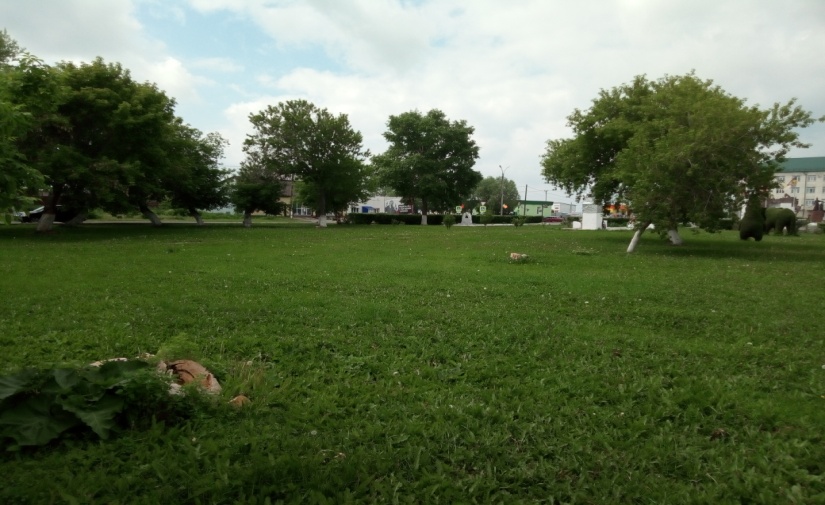 Ожидаемый результат
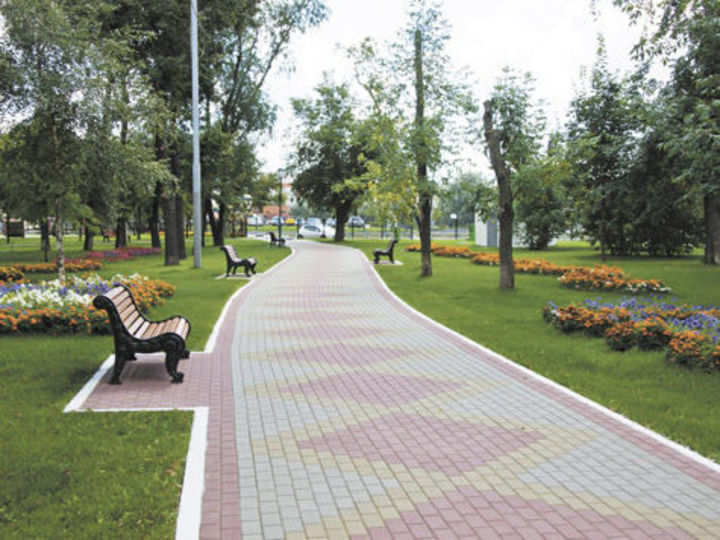 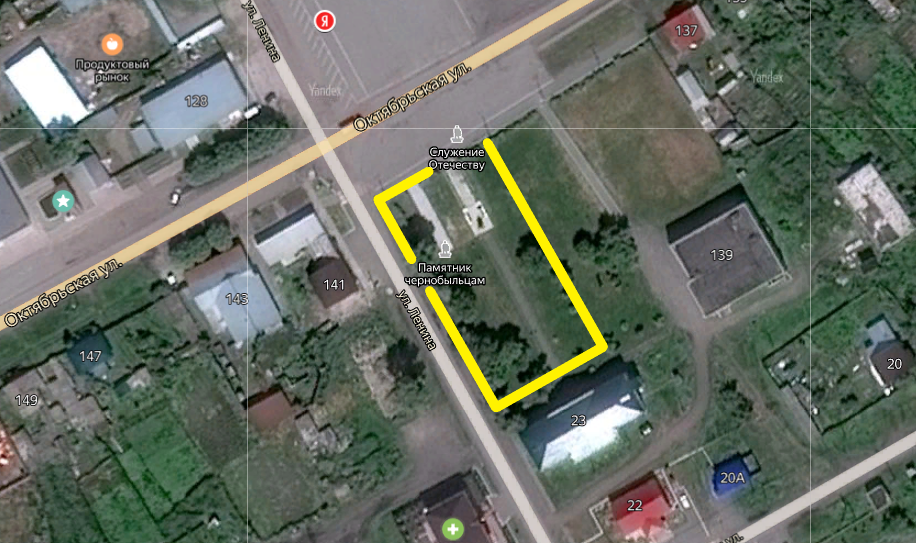 Благоустройство общественной территории 
с.Частоозерье, детский парк «Велесёнок», ул.К.Маркса, 68б
В рамах благоустройства территории планируется установка малых архитектурных форм (лавки, урны), устройство пешеходных дорожек с брусчатым покрытием. Установка дополнительных игровых снарядов (карусели, качели) на детской площадке. Дополнительное размещение световых приборов на территории для  её дополнительного освещения в вечернее время суток.
Внешний вид в настоящее время
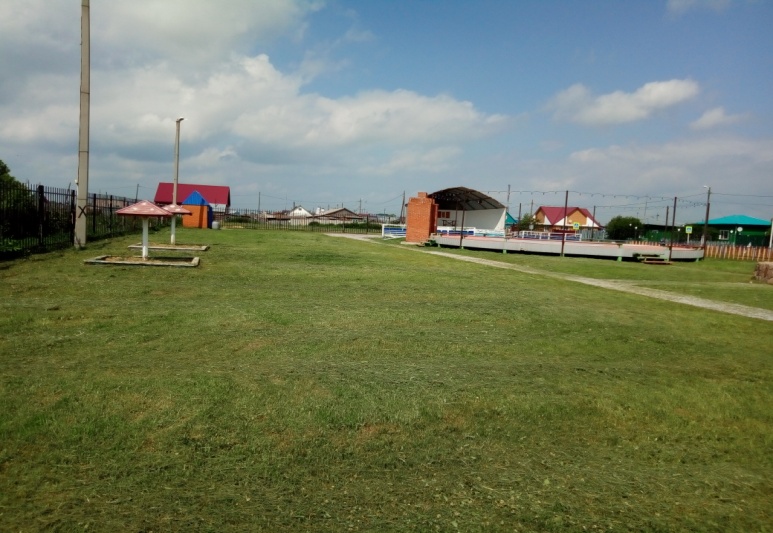 Ожидаемый результат
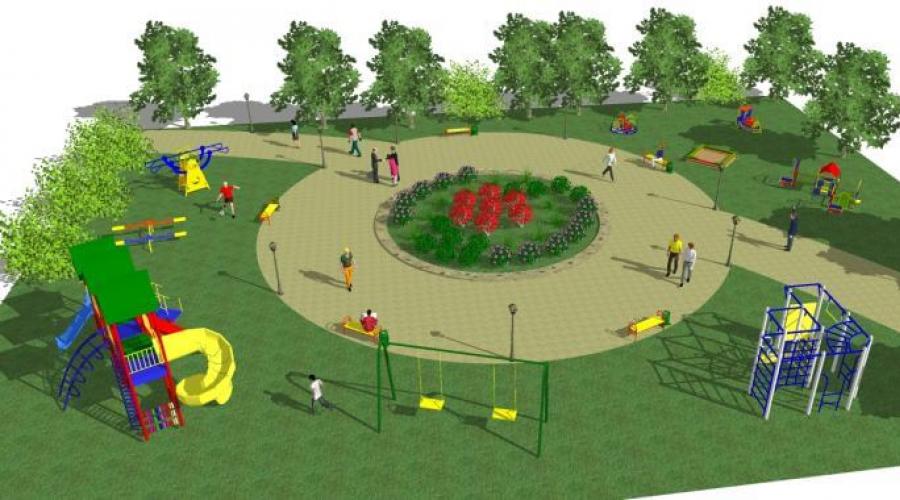 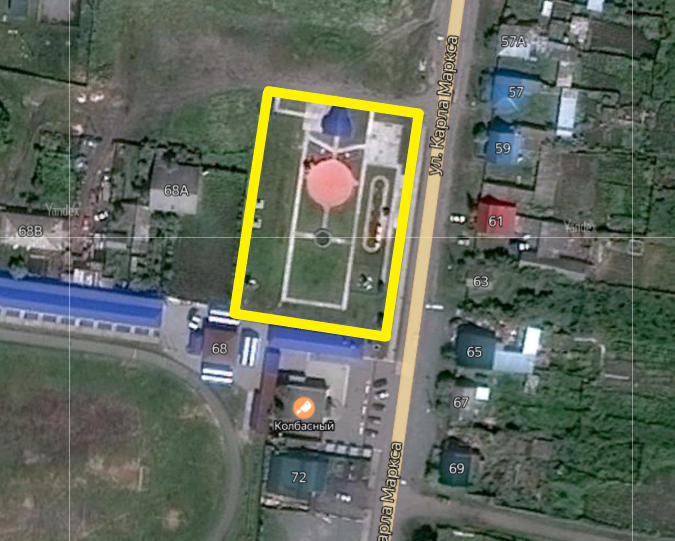 Благоустройство общественной территории 
с.Частоозерье, пляж на озере Подувальное
В рамах благоустройства территории планируется: планировка земельного участка бульдозерами, ликвидация дикорастущих зеленых насаждений и кустарников, отсыпка площадки песком, установка малых архитектурных форм (лавки, урны), установка стационарных шезлонгов для отдыха граждан. Устройство пляжной волейбольной площадки. Возможно дополнительное размещение световых приборов на территории для  её дополнительного освещения в вечернее время суток. Так же возможно устройство площадки под размещение торговой точки для посетителей пляжа.
Внешний вид в настоящее время
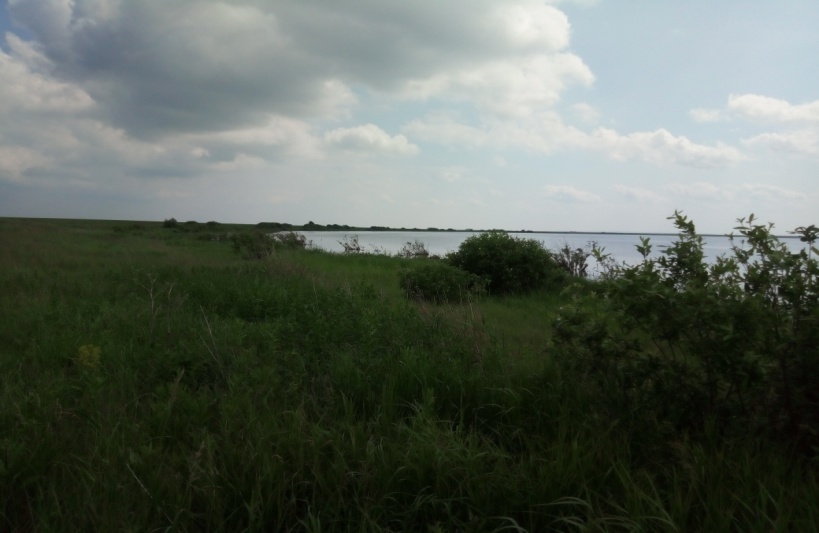 Ожидаемый результат
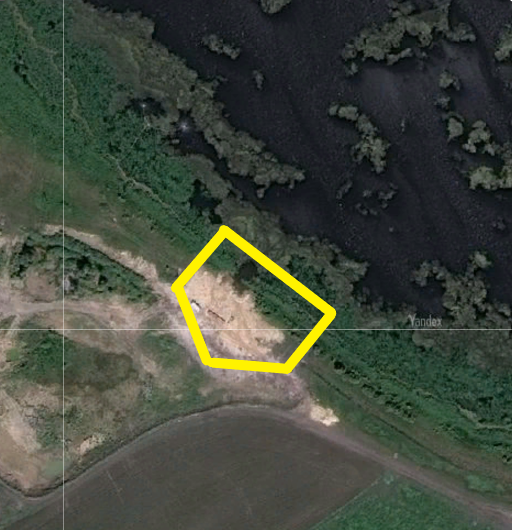 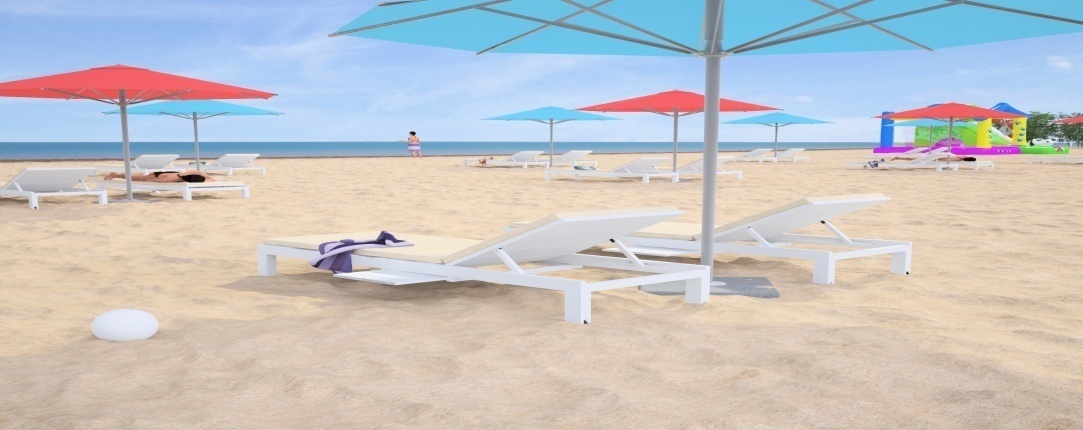 Благоустройство общественной территории 
с.Частоозерье, ул.Октябрьская, 128б (территория рынка)
В рамах благоустройства территории планируется установка малых архитектурных форм (урны), устройство стационарных прилавков и навесов с целью создания комфортных условий для торговли.
Внешний вид в настоящее время
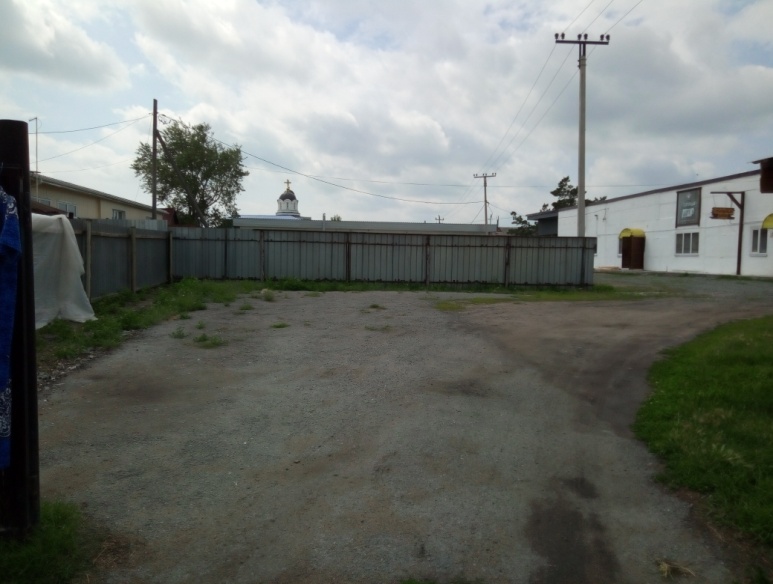 Ожидаемый результат
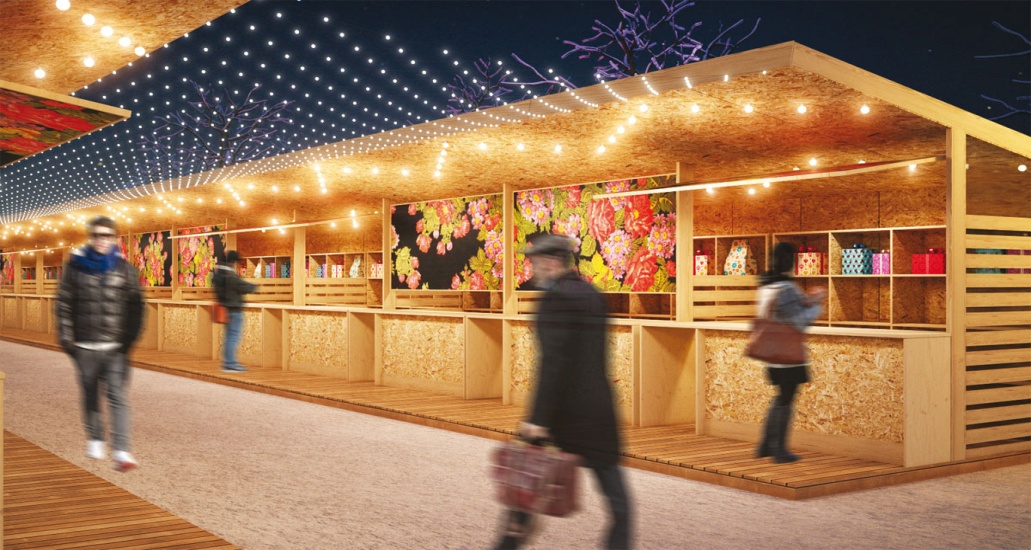 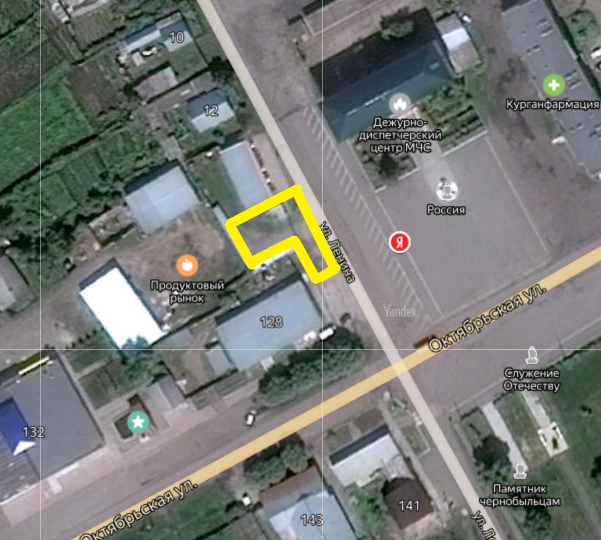